4 Components of Change:VIST
4 components for change--V.I.S.T
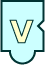 V = Variation: Differences among individuals of the same species. Differences in phenotypes.
Variations = Differences
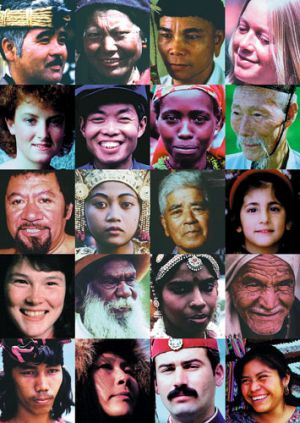 Humans
What are the variations for Zebra?
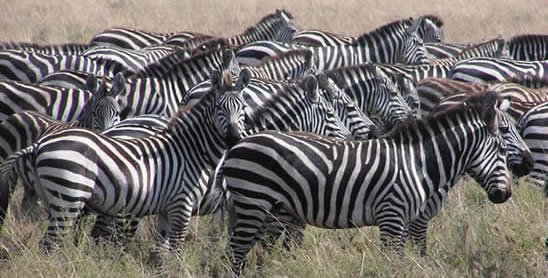 What are the variations for Lady Bugs?
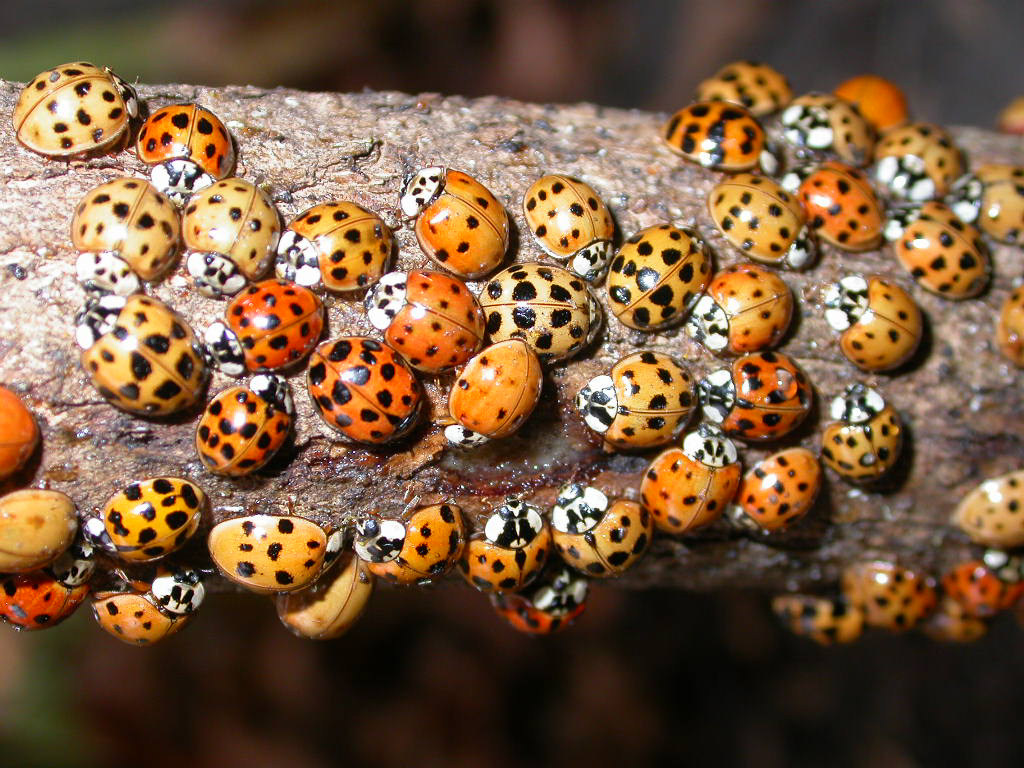 What are the variations for Clown Fish?
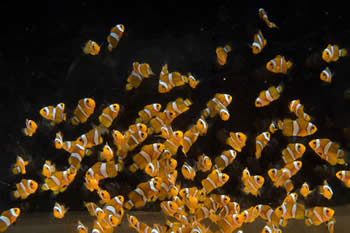 What are the variations for Flamingos?
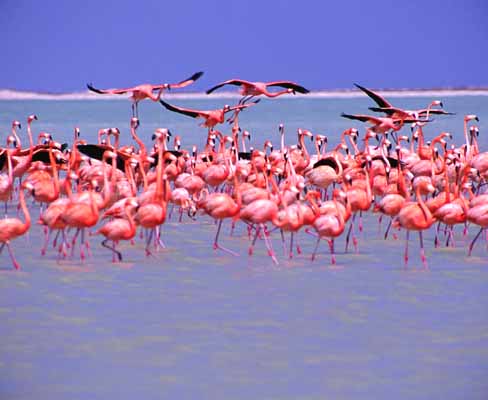 Pick any animal you can think of and draw a picture in your Variation box showing the variations among that species
4 components for change--V.I.S.T
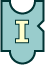 = Inheritance: Physical traits (phenotypes) are inherited from parents and are passed on to offspring in DNA.
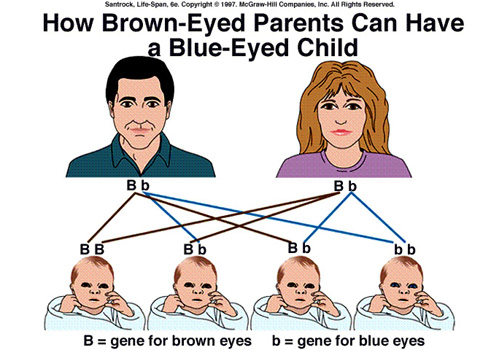 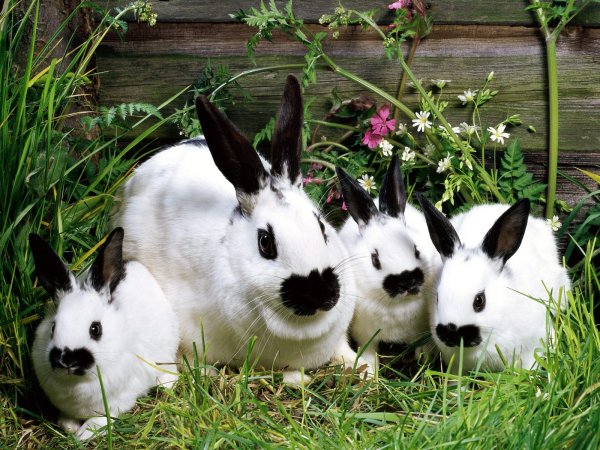 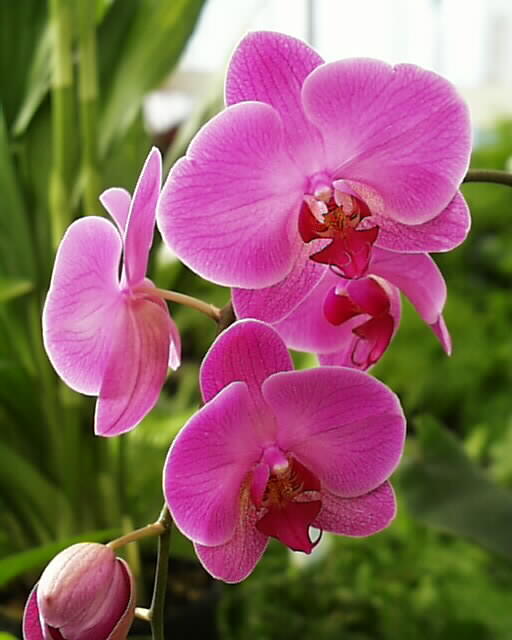 4 components for change--V.I.S.T
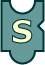 = Selection: Nature is unforgiving and plants and animals must compete and fight to stay alive. Organisms with traits (phenotypes) that are favorable to their survival get to live and pass on their genes to the next generation.
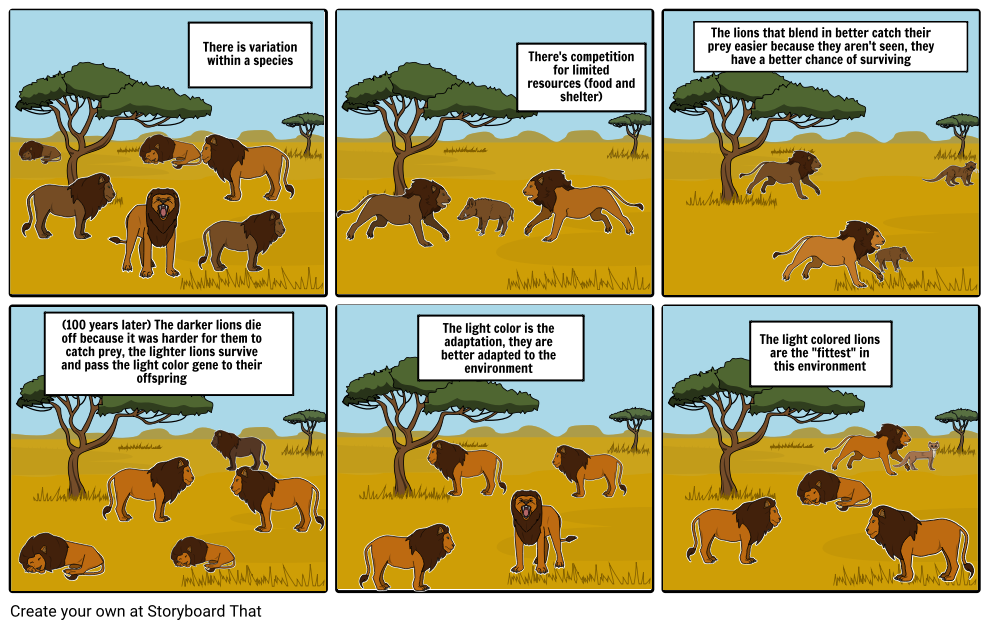 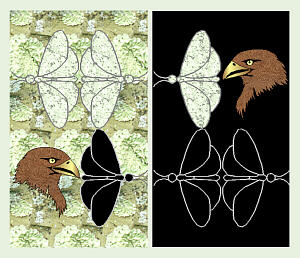 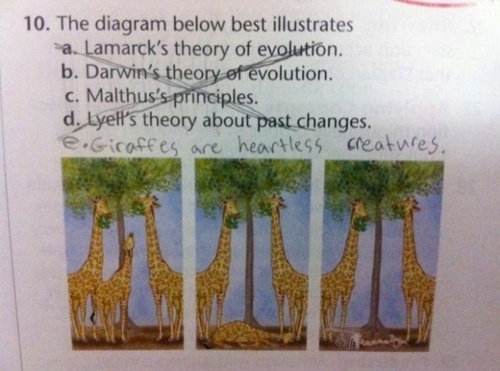 4 components for change--V.I.S.T
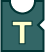 T = Time: Change takes time. Change can happen in a few generations, but major change,  often takes long periods of time.
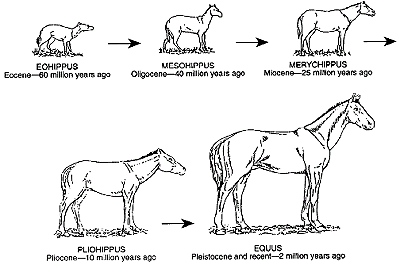 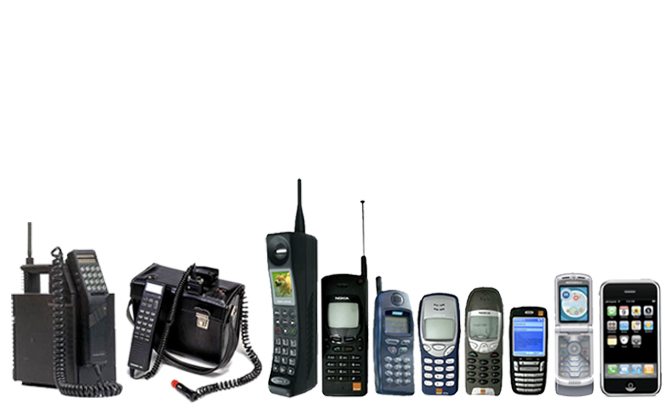